Sources of Government Revenue
Essential Question:  Who and what should be taxed, and how should governments spend tax money?

Learning Target:  Evaluate the economic impact of taxes on consumer and producer
Establish the criteria of effective taxes
Compare and contrast the principles of taxation 
Identify types of taxes at the local, state and national level.
Types of Taxes

Proportional
Directly related to value of item taxed
Property taxes
Progressive		Regressive
  Income goes up…		income goes up
    Tax rate goes up		% of income paid                  	     	     	            in tax goes down
Federal income tax		sales tax, FICA
Economic Impact of Taxes

On Producers:	       	On Consumers:
Increased production costs      Taxes effect incentives to
increase price. 		    	save, invest and work. 
 	         which effects resource	         		allocation.
Taxes are the single most important way of raising revenue for the government
Principles of Taxation

Benefit Principle	Ability-to-Pay Principle
    Tax amount is	  Those who make more
   proportional to 	      money should pay 
        benefit.	         more in taxes.
Tolls, gas tax and          Progressive income tax
      sales tax
Criteria for Effective Taxes

    Equity	              Efficiency	       Simplicity
   Fairness           Easily Administered     Easily Understood
What is fair?             Payroll, sales                sales tax LOOPHOLES!             Income, tolls                income tax
                              Serves it’s purpose
Who pays taxes?
Economic Impact of Taxes

On Producers:	                  On Consumers:
Increased production costs      Taxes effect incentives to
increase price. (Increased S)    save, invest and work. 
*If demand is elastic, 	         which effects resource
Producer bears burden	         allocation.  Fiscal Policy
*If demand is inelastic,	         manipulates taxes to try 
Consumer bears burden	         and fix economic problems.
“The one who pays the tax is not always the one who bears the burden of the tax.”
Who SHOULD pay a tax?
Principles of Taxation

Benefit Principle	Ability-to-Pay Principle
    Tax amount is	  Those who make more
   proportional to 	      money should pay 
        benefit.	                  more in taxes.
  Tolls, gas tax and        Progressive taxes on 
         sales tax                  individual income
     *Problems
What is a good tax?
Criteria for Effective Taxes

    Equity	              Efficiency	                Simplicity
   Fairness             Easily Administered           Easily Understood
What is fair?              Payroll, sales                       sales tax 
LOOPHOLES!             Income, tolls                     income tax
                                Serves it’s purpose                 VAT tax??
                                  raises more money 
                                              than it costs
                                 1991 tax on private aircraft
Types of Taxes

Proportional
Directly related to value of item taxed
Property taxes

Progressive		Regressive
         Income goes up…        income goes up
         Tax rate goes up	       % of income paid
      Federal income tax        in tax goes down
		                              sales tax, FICA
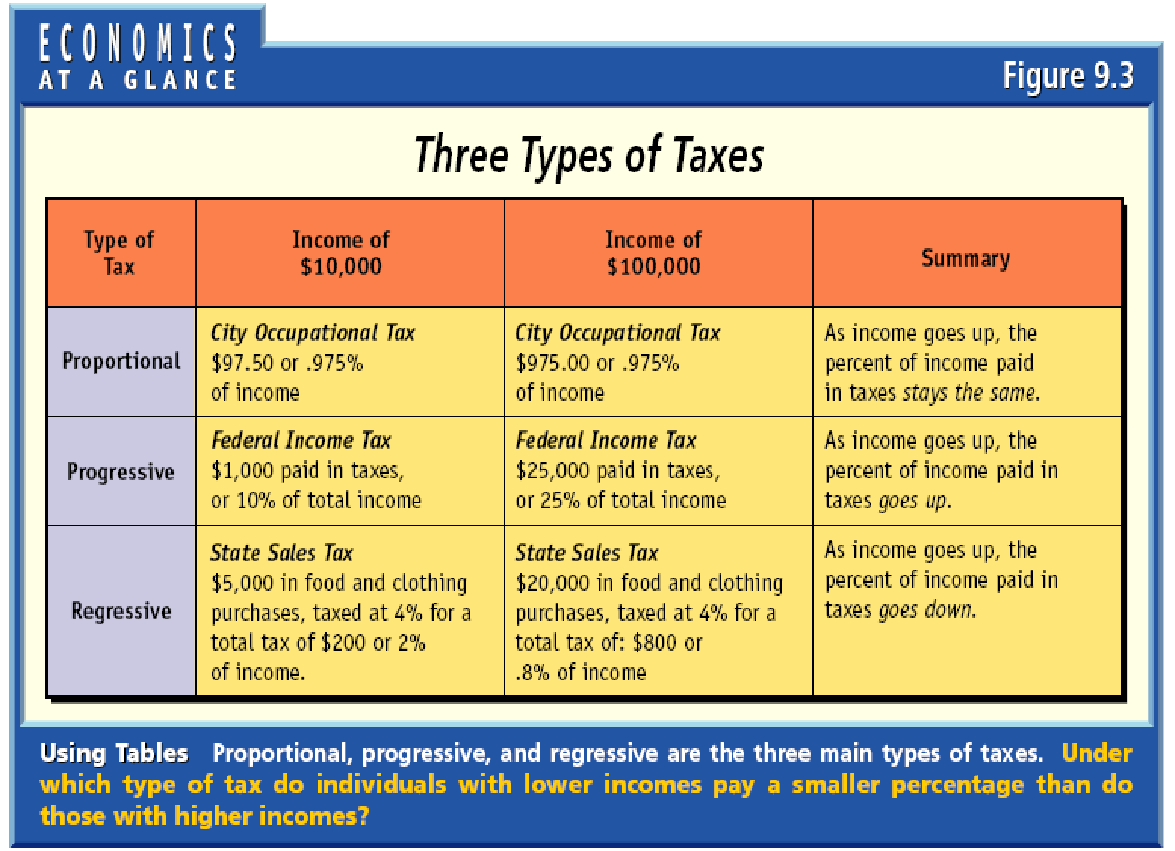 Taxes you need to know:
Corporate Income Tax:
Corporations pay taxes as separate, legal entities.
Must file a tax return.
Pay rates of 15%-35%.
Remember that corporate profits are taxed twice!
Excise tax:
Designed to 
a. influence behavior “Sin Taxes”
Socially undesireable items
Tobacco, alcohol, gasoline
b. to raise revenue
Luxury tax
Furs, jewelry, yachts
Individual Income Tax:
Tax on individual, personal earnings authorized by the 
16th Amendment in 1913

48% of Federal Revenue

Automatically deducted from paycheck, paid by employers
 (Payroll deduction)

Tax brackets:
Range from 10% - 35%

Tax Returns?
Due by April 15th each year
Summarizes annual income and tax payments (what was paid, what is owed)
Other Federal Taxes:
Estate – “Death Tax”
Gift Tax
Customs duties / Tariffs
User Fees
FICA: Federal Insurance Contributions Account
Sometimes called “Payroll Tax”
Pays for Social Security 
(6.2% of income, paid by both you and your employer, capped at $106,000)
Pays for Medicare
(1.45%, of income, paid by both you and employer, no income cap)
What are the tax brackets?
Success Criteria
Can identify the purpose of taxes.
Can explain and give examples of proportional, progressive and regressive taxes.
Can explain the economic impact of taxes on producers and consumers.
Can explain and give examples of the benefit and ability-to-pay principles of taxation.
Can identify the criteria for a good tax, and evaluate various taxes using those criteria.
Can identify individual income taxes, excise taxes, business taxes, FICA, and other federal taxes.
Can distinguish between gross and net pay on a pay stub, and calculate various taxes.
Can evaluate the tax rates of different groups of people.
TEST QUESTION!  
Prepare for the following essay question on the test
Imagine that you are an elected official who wants 	to increase tax revenues. Which tax would you 	raise?
			Individual Income Tax
			Corporate Income Tax
			Sales Taxes
			Property Taxes
			Other (explain)

Why did you choose the tax you did? Explain.

You wish to be re-elected!  Who did you harm the most with your choice, and how will you convince them that it was the best choice?